Dr. Öğr. Üyesi AyşemYANAR
Sunum planlama ve yazma
Sunum konusu belirleme
Sunum konusunu yazarken veya hazırlarken
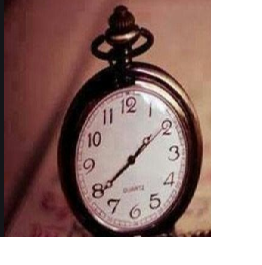 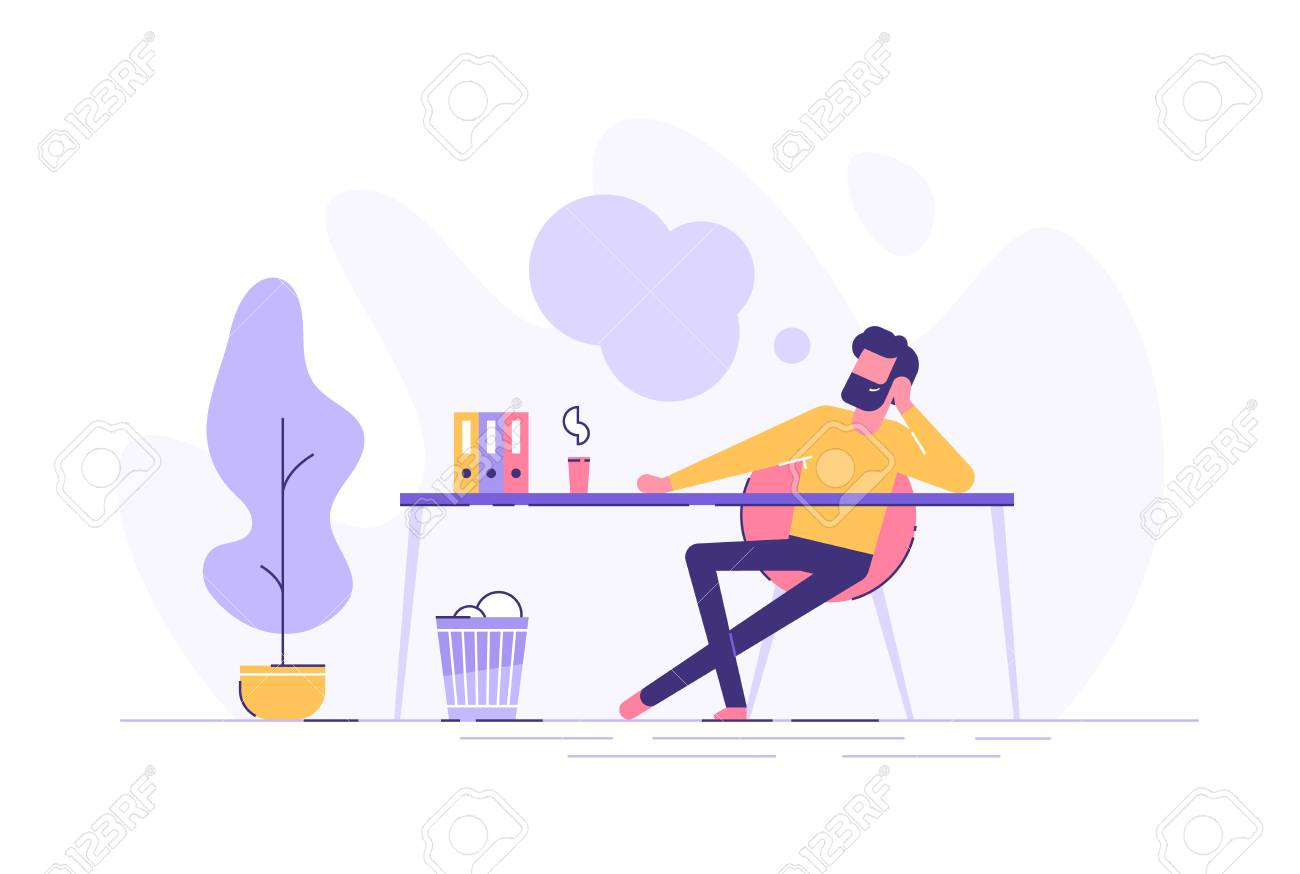 Plan
Giriş
Gelişme
Sonuç
1.Önemli sözleri vurgulayın, önemsizleri ikinci planda bırakın

Örnek:

Giriştiğim her işi BAŞARDIM. Çünkü, bunu İSTİYORDUM. Hiçbir zaman KARARSIZ olmadım ve bu bana diğer insanlar karşısında AVANTAJ SAĞLADI.
Napoleon
2. ses perdesini değiştirin 

Bir tek meziyetim var, asla ümitsizliğe kapılmamak…

Eğitimin büyük amacı bilgi değil uygulamadır..
Görsel destekleri kullanma
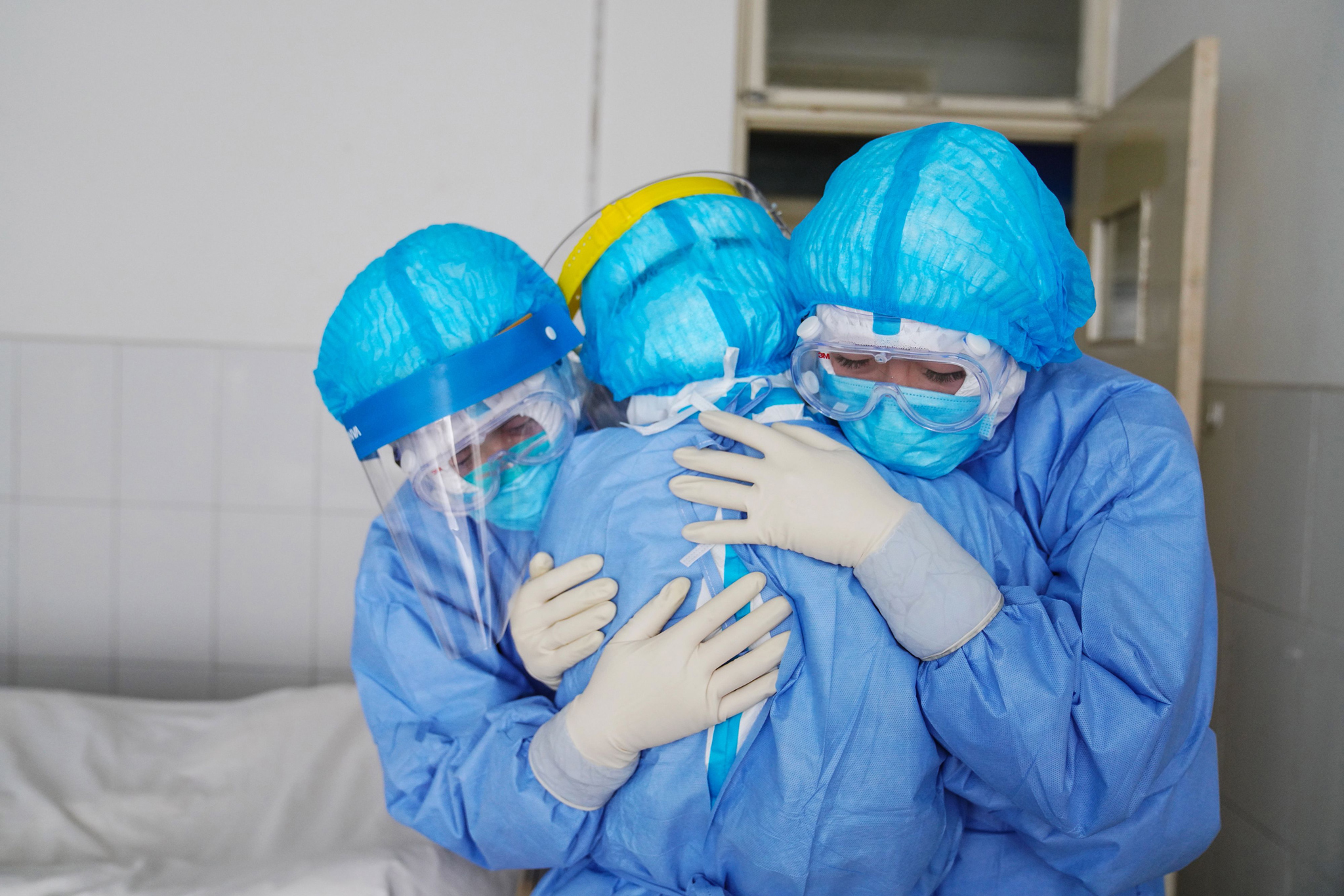 ‘Tek bir resim bin kelimeye bedeldir’  der bir Çin atasözü
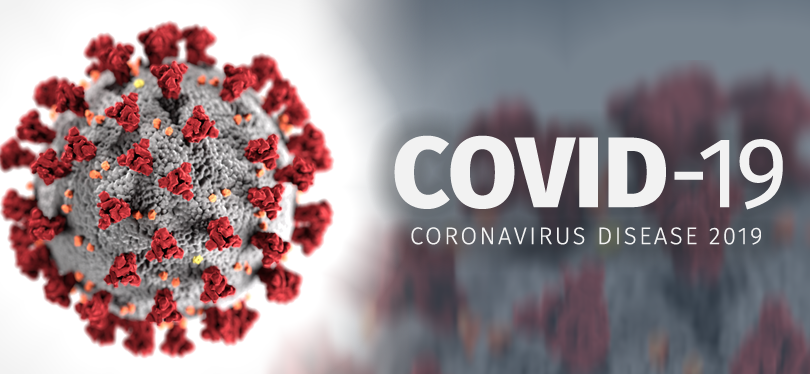 GÖRSEL DESTEK HAKKINDA BAZI PÜF NOKTALARI
MODEL A
MODEL B
PROVA
Hazırlık ünlü konuşmacıların, siyasetçilerin, eğitimcilerin konuşmadan önce tamamladığı süreçtir. Önemli olan bu süreçte kişinin kendinden bir şeyi kendince ifade edebilmesidir - (makale örneği)

Yarım saat içinde konuşma üretilmez, konu belirlendikten sonra üzerinde düşünmek gerekir hatta o gün rüyanızda bile bunu düşünmelisiniz

Aklınıza gelen örnekleri bir kağıda not edebilirsiniz

Konuşmada kullanılacak materyalleri toparlamalısınız (satış elemanı örneği)
Kısaca Bir konuyu anlatırken,
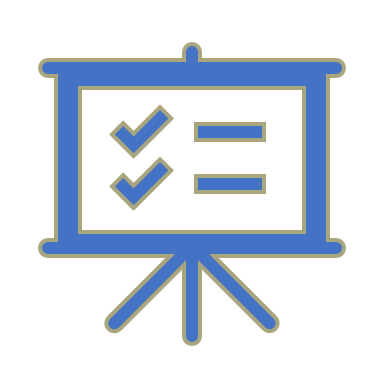 İzleyiciyi bilmek
Planlama yapmak
Görselleri seçmek
Hazırlanmak
Prova yapmak
Sunmak
Hazırlanmazsanız başarılı olmayı beklemeyin


           
         Kendinize güvenmenin yolu başaracağınıza inanmaktır 


                     Herkes sunum başlangıcında heyecanlanabilir önemli 
                     olan hazırsanız bir kaç dakika içinde bu duyguyu   
                     değiştirebilirsiniz
İyi bir sunumda
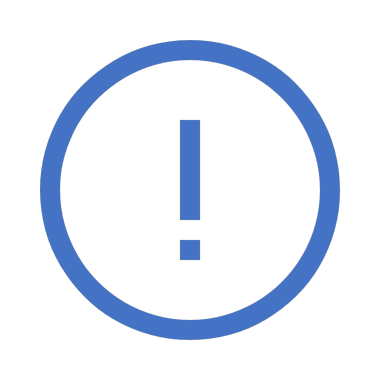 Önemli olan ne söylediğinizden çok yani kelimelerden çok konuşmanın verdiği tattır. Ne söylediğinizden çok nasıl söylediğiniz önemlidir!!!

Karalı olmalısınız vermek istediğiniz hedefe ulaşmada kendinizden emin olmalısınız

İyi bir sunum açık net doğrudan konuşma havasında akıcı olmalıdır

Herkes konuşma yapma yeteneğine sahiptir hiçbir zaman unutmayınız
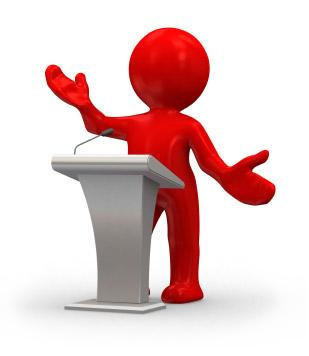 Dinlediğiniz için teşekkür ederim…
Kaynak: 
Adair, John (2018). Etkili İletişim Babıali Kültür Yayıncılığı
Carnegie, Dale (2018). Söz Söyleme ve İş Başarma Sanatı. MY matbaacılık, Epsilon yayınevi(Çeviri: Gül Yılmaz)